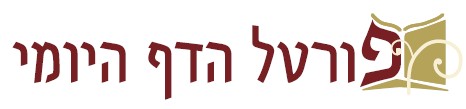 מסכת ברכות
דף טו

דף טו ע"א (משנה) – דף טז ע"א (שורה 5)

מצגת עזר ללימוד הדף היומי

בעריכת: הראל שפירא


לשמיעת השיעור בליווי המצגת – לחץ כאן

ליצירת קשר: 
טל': 054-4931075
דוא"ל: rlshapira@gmail.com
דף טו עמוד א
משנה

הקורא את שמע ולא השמיע לאזנו - יצא, ר' יוסי אומר: לא יצא.

קרא ולא דקדק באותיותיה - ר' יוסי אומר: יצא, רבי יהודה אומר: לא יצא.

הקורא למפרע - לא יצא. 

קרא וטעה - יחזור למקום שטעה.

גמרא

מאי טעמא דר' יוסי? 

משום דכתיב: "שמע" - השמע לאזנך מה שאתה מוציא מפיך.

ות''ק סבר: "שמע" - בכל לשון שאתה שומע.

ור' יוסי: תרתי שמע מינה.
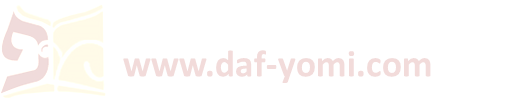 דף טו עמוד א
תנן התם: 
חרש המדבר ואינו שומע - לא יתרום, ואם תרם תרומתו תרומה.

מאן תנא חרש המדבר ואינו שומע דיעבד אין לכתחלה לא? 

אמר רב חסדא: 
ר' יוסי היא, דתנן: 
הקורא את שמע ולא השמיע לאזנו - יצא, דברי רבי יהודה.
ר' יוסי אומר: לא יצא. 
עד כאן לא קאמר ר' יוסי לא יצא אלא גבי ק''ש דאורייתא, 
אבל תרומה משום ברכה הוא וברכה דרבנן ולא בברכה תליא מילתא.

וממאי דר' יוסי היא?
דילמא ר' יהודה היא ואמר גבי ק''ש נמי דיעבד אין לכתחלה לא!
תדע, דקתני "הקורא" - דיעבד אין, לכתחלה לא.

אמרי: האי דקתני "הקורא" להודיעך כחו דר' יוסי דאמר דיעבד נמי לא, דאי ר' יהודה אפי' לכתחלה נמי יצא.
משנה: בתרומה - יוצא בדיעבד









רבי יהודה: יוצא לכתחילה

רבי יוסי: 
בק"ש - לא יוצא אף בדיעבד
בתרומה - יוצא בדיעבד




רבי יהודה: יוצא בדיעבד
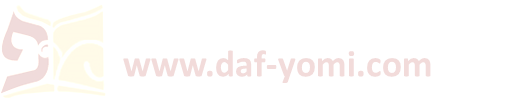 דף טו עמוד א
משנה: בתרומה - יוצא בדיעבד
רבי יהודה: יוצא לכתחילה
רבי יוסי: בק"ש - לא יוצא אף בדיעבד, בתרומה - יוצא בדיעבד
במאי אוקימתא כר' יוסי?

ואלא הא דתניא: לא יברך אדם בהמ''ז בלבו ואם בירך יצא - 
מני? לא ר' יוסי ולא ר' יהודה, 
דאי ר' יהודה הא אמר לכתחלה נמי יצא, 
אי ר' יוסי דיעבד נמי לא. 

אלא מאי ר' יהודה ודיעבד אין לכתחלה לא,
אלא הא דתני ר' יהודה בריה דרבי שמעון בן פזי: חרש המדבר ואינו שומע תורם לכתחלה -
מני? לא ר' יהודה ולא ר' יוסי -
אי ר' יהודה - הא אמר דיעבד אין לכתחלה לא,
אי ר' יוסי - הא אמר דיעבד נמי לא.

אלא לעולם רבי יהודה ואפי' לכתחלה נמי, 
ולא קשיא הא דידיה הא דרביה, דתנן (צ"ל דתניא): 
רבי יהודה אומר משום ר' אלעזר בן עזריה: הקורא את שמע צריך שישמיע לאזנו, שנאמר "שמע ישראל ה' אלהינו ה' אחד",
אמר ליה רבי מאיר: הרי הוא אומר "אשר אנכי מצוך היום על לבבך" אחר כונת הלב הן הן הדברים. 

השתא דאתית להכי, 
אפילו תימא רבי יהודה כרביה סבירא ליה, 
ולא קשיא הא רבי מאיר הא רבי יהודה.
ברייתא: בהמ"ז - יוצא בדיעבד




רבי יהודה: יוצא בדיעבד
רבי יוסי: לא יוצא אף בדיעבד


רבי יהודה בריה דרבי שמעון בן פזי:
יוצא לכתחילה




רבי יהודה: יוצא לכתחילה
①








②
רבי יהודה משום ר' אלעזר בן עזריה: יוצא בדיעבד
רבי מאיר: יוצא לכתחילה

רבי יהודה: יוצא בדיעבד
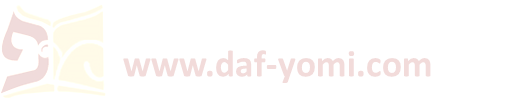 דף טו עמוד א - דף טז עמוד ב
משנה (אפשרות א): לא יוצא אף בדיעבד.
ר' יוסי: לא יוצא אף בדיעבד.
 
משנה (אפשרות ב): יוצא בדיעבד.
ר' יהודה (אפשרות א): יוצא בדיעבד.
ר' יוסי: לא יוצא אף בדיעבד.
 
משנה (אפשרות ב): יוצא בדיעבד.
ר' יהודה (אפשרות א): יוצא בדיעבד.
ר' יוסי: לא יוצא אף בדיעבד.
ר"י בריה דרשפ"ז: יוצא לכתחילה.
 
משנה (אפשרות א): לא יוצא אף בדיעבד.
ר' יהודה (אפשרות ב): יוצא לכתחילה.
ר' יוסי: לא יוצא אף בדיעבד.
ר"י בריה דרשפ"ז: יוצא לכתחילה.
ברייתא של ברהמ"ז: יוצא בדיעבד.
 
משנה (אפשרות א): לא יוצא אף בדיעבד.
ר' יהודה (אפשרות ב): יוצא לכתחילה.
ר' יוסי: לא יוצא אף בדיעבד.
ר"י בריה דרשפ"ז: יוצא לכתחילה.
ברייתא של ברהמ"ז: יוצא בדיעבד.
ר' יהודה בשם ראב"ע: יוצא בדיעבד.
ר' מאיר: יוצא לכתחילה.
 
משנה (אפשרות ב): יוצא בדיעבד.
ר' יהודה (אפשרות א): יוצא בדיעבד.
ר' יוסי: לא יוצא אף בדיעבד.
ר"י בריה דרשפ"ז: יוצא לכתחילה.
ברייתא של ברהמ"ז: יוצא בדיעבד.
ר' יהודה בשם ראב"ע: יוצא בדיעבד.
ר' מאיר: יוצא לכתחילה.
תנן התם: הכל כשרים לקרות את המגילה חוץ מחרש שוטה וקטן, ורבי יהודה מכשיר בקטן. 
מאן תנא חרש דיעבד נמי לא? - אמר רב מתנה: רבי יוסי היא, דתנן: הקורא את שמע ולא השמיע לאזנו - יצא, דברי ר' יהודה. רבי יוסי אומר: לא יצא.

וממאי דרבי יוסי היא, ודיעבד נמי לא? דלמא רבי יהודה היא, ולכתחלה הוא דלא, הא דיעבד - שפיר דמי! - לא סלקא דעתך, דקתני חרש דומיא דשוטה וקטן, מה שוטה וקטן דיעבד נמי לא, אף חרש - דיעבד נמי לא. - ודילמא הא כדאיתא והא כדאיתא! – ומי מצית לאוקמה כרבי יהודה והא מדקתני סיפא: רבי יהודה מכשיר בקטן - מכלל דרישא לאו רבי יהודה היא. - ודילמא כולה רבי יהודה היא, ותרי גווני קטן, וחסורי מחסרא והכי קתני: הכל כשרין לקרות את המגילה חוץ מחרש שוטה וקטן, במה דברים אמורים - בקטן שלא הגיע לחנוך, אבל קטן שהגיע לחנוך - אפילו לכתחלה כשר, שרבי יהודה מכשיר בקטן.

במאי אוקימתא - כרבי יהודה, ודיעבד אין לכתחלה לא. אלא הא דתני ר"י בריה דרבי שמעון בן פזי: חרש המדבר ואינו שומע - תורם לכתחלה, מני? לא רבי יהודה ולא רבי יוסי, אי רבי יהודה - דיעבד אין, לכתחלה לא. אי רבי יוסי - דיעבד נמי לא!

אלא מאי - רבי יהודה ואפילו לכתחלה נמי? אלא הא דתניא: לא יברך אדם ברכת המזון בלבו, ואם בירך - יצא, מני? לא רבי יהודה ולא רבי יוסי. אי רבי יהודה – הא אמר אפילו לכתחלה נמי, ואי רבי יוסי - הא אמר אפילו דיעבד נמי לא! 

לעולם רבי יהודה היא, ואפילו לכתחלה נמי, ולא קשיא; הא - דידיה, הא - דרביה. דתניא: אמר רבי יהודה משום רבי אלעזר בן עזריה: הקורא את שמע צריך שישמיע לאזנו, שנאמר: שמע ישראל. אמר לו רבי מאיר: הרי הוא אומר "אשר אנכי מצוך היום על לבבך" - אחר כוונת הלב הן הן הדברים.

השתא דאתית להכי, אפילו תימא רבי יהודה כרביה סבירא ליה. ולא קשיא הא רבי יהודה הא רבי מאיר.
ע"ב
דף טו עמוד ב
ברייתא:
אמר רבי יהודה משום רבי אלעזר בן עזריה: הקורא את שמע צריך שישמיע לאזנו, שנאמר: שמע ישראל. אמר לו רבי מאיר: הרי הוא אומר "אשר אנכי מצוך היום על לבבך" - אחר כוונת הלב הן הן הדברים.

משנה (טו ע"א):
הקורא את שמע ולא השמיע לאזנו - יצא, דברי ר' יהודה. רבי יוסי אומר: לא יצא.
א''ר חסדא אמר רב שילא: 
הלכה כרבי יהודה שאמר משום רבי אלעזר בן עזריה,
והלכה כרבי יהודה.

וצריכא,

דאי אשמעינן הלכה כר' יהודה - 
הוה אמינא אפילו לכתחלה, 
קמ''ל הלכה כר' יהודה שאמר משום ר' אלעזר בן עזריה.

ואי אשמעינן הלכה כרבי יהודה שאמר משום ר' אלעזר בן עזריה - 
הוה אמינא צריך ואין לו תקנה, 
קמ''ל הלכה כרבי יהודה.
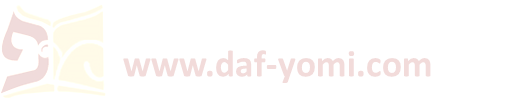 דף טו עמוד ב
משנה (טו ע"א):

הקורא את שמע ולא השמיע לאזנו - יצא, 

רבי יוסי אומר: לא יצא.
אמר רב יוסף: 
מחלוקת בק''ש,
אבל בשאר מצות - דברי הכל לא יצא, דכתיב "הסכת ושמע ישראל".

מיתיבי: 
לא יברך אדם ברכת המזון בלבו, ואם בירך - יצא. 

אלא אי אתמר הכי אתמר: 

אמר רב יוסף:
מחלוקת בק''ש, דכתיב "שמע ישראל",
אבל בשאר מצות - דברי הכל יצא. 

    והכתיב "הסכת ושמע ישראל"!
    ההוא בדברי תורה כתיב.
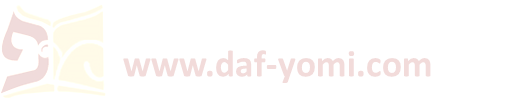 דף טו עמוד ב
משנה (טו ע"א):

הקורא את שמע ולא השמיע לאזנו - יצא, ר' יוסי אומר: לא יצא.

קרא ולא דקדק באותיותיה - ר' יוסי אומר: יצא, רבי יהודה אומר: לא יצא.
קרא ולא דקדק באותיותיה: 

א''ר טבי א''ר יאשיה: 
הלכה כדברי שניהם להקל.

וא''ר טבי א''ר יאשיה:
מאי דכתיב "שָׁלוֹשׁ הֵנָּה לֹא תִשְׂבַּעְנָה... שְׁאוֹל וְעֹצֶר רָחַם" -
וכי מה ענין שאול אצל רחם? 
אלא לומר לך: 
מה רחם מכניס ומוציא אף שאול מכניס ומוציא.
והלא דברים ק''ו -
ומה רחם שמכניסין בו בחשאי - מוציאין ממנו בקולי קולות, 
שאול שמכניסין בו בקולי קולות - אינו דין שמוציאין ממנו בקולי קולות?
מכאן תשובה לאומרים אין תחיית המתים מן התורה.
משלי ל/טו-טז: 

לַעֲלוּקָה שְׁתֵּי בָנוֹת הַב הַב שָׁלוֹשׁ הֵנָּה לֹא תִשְׂבַּעְנָה אַרְבַּע לֹא אָמְרוּ הוֹן.
שְׁאוֹל וְעֹצֶר רָחַם אֶרֶץ לֹא שָׂבְעָה מַּיִם וְאֵשׁ לֹא אָמְרָה הוֹן.
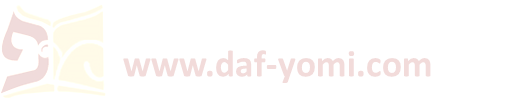 דף טו עמוד ב
תני ר' אושעיא קמיה דרבא: 
"וכתבתם" - הכל בכתב, אפילו צואות. 

א''ל:
דאמר לך מני,
ר' יהודה היא, 
דאמר גבי סוטה: אלות כותב צואות אינו כותב,
והתם הוא דכתיב "וכתב את האלות האלה",
אבל הכא דכתיב "וכתבתם" אפי' צואות נמי.

אטו טעמיה דר' יהודה משום דכתיב "וכתב"? 
טעמיה דר' יהודה משום דכתיב "אלות" אלות אין צואות לא.

אצטריך, 
סד''א נילף כתיבה כתיבה מהתם -
מה התם אלות אין צואות לא, אף הכא נמי צואות לא,
כתב רחמנא "וכתבתם" אפי' צואות.
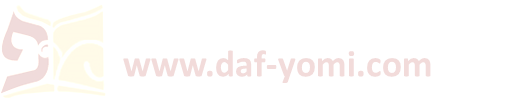 דף טו עמוד ב - דף טז עמוד א
תני רב עובדיה קמיה דרבא: 
"ולמדתם" - שיהא למודך תם, שיתן ריוח בין הדבקים.

עני רבא בתריה: 
כגון: על לבבך, על לבבכם, בכל לבבך, בכל לבבכם, עשב בשדך, 
       ואבדתם מהרה, הכנף פתיל, אתכם מארץ. 

א''ר חמא ברבי חנינא: 
כל הקורא ק''ש ומדקדק באותיותיה - מצננין לו גיהנם, 
שנאמר "בְּפָרֵשׂ שַׁדַּי מְלָכִים בָּהּ תַּשְׁלֵג בְּצַלְמוֹן" -
אל תקרי בפרש אלא בפרש, אל תקרי בצלמון אלא בצלמות.

ואמר רבי חמא ברבי חנינא: 
למה נסמכו אהלים לנחלים, דכתיב "כִּנְחָלִים נִטָּיוּ כְּגַנֹּת עֲלֵי נָהָר כַּאֲהָלִים נָטַע" וגו'? 
לומר לך: מה נחלים מעלין את האדם מטומאה לטהרה, אף אהלים מעלין את האדם מכף חובה לכף זכות.
●








●








●
עמוד א
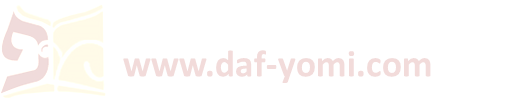 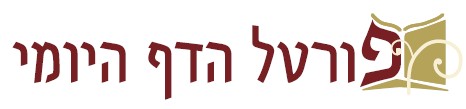 √
דף טו ע"א (משנה) – דף טז ע"א (שורה 5)


להתראות בדף טז



ליצירת קשר: 
טל': 054-4931075
דוא"ל: rlshapira@gmail.com